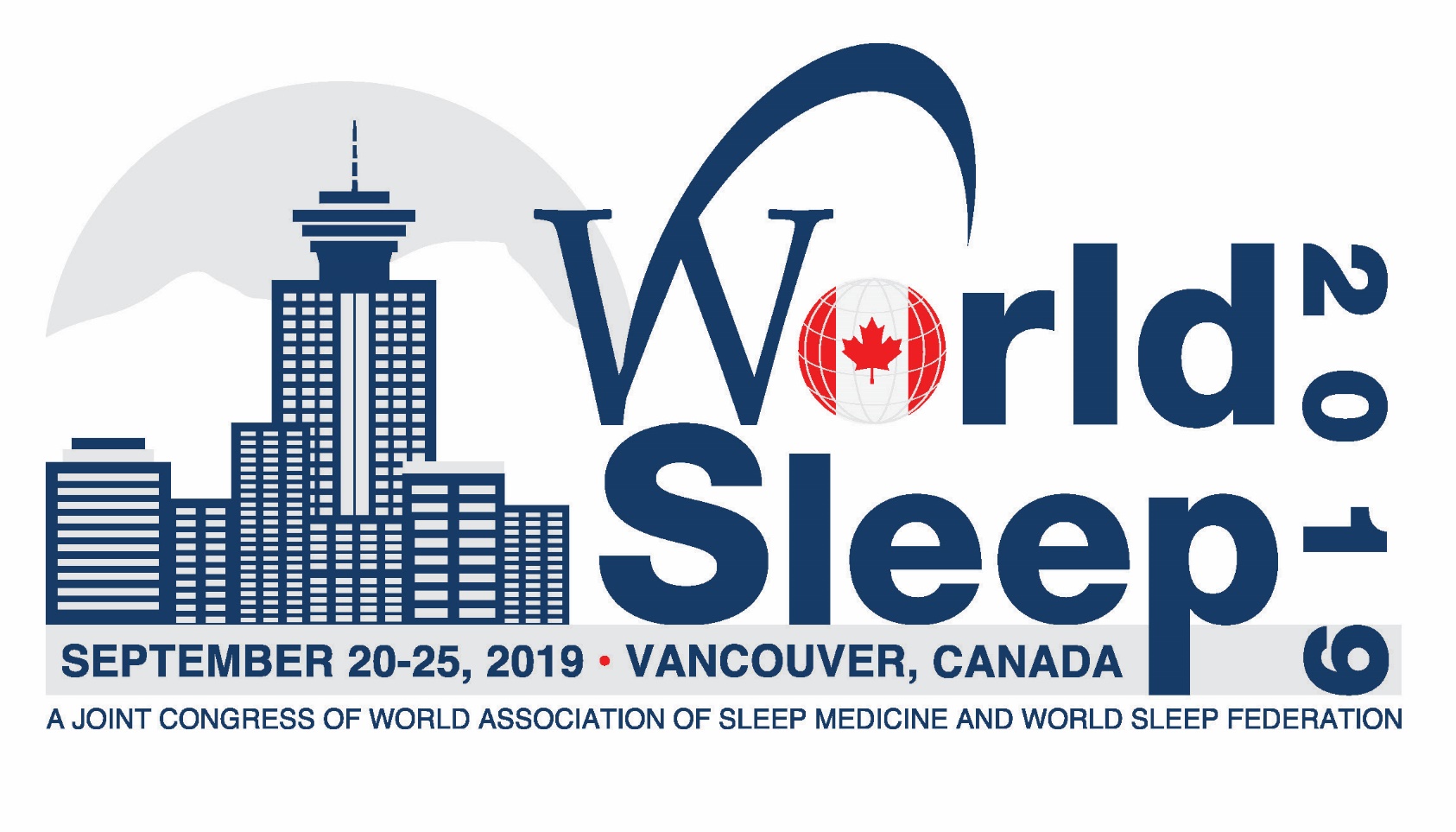 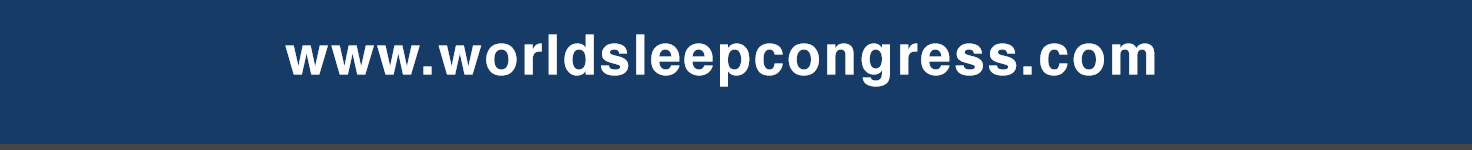 The Best in Sleep Medicine and Research is Coming to Vancouver
SUMMARY
The World Sleep 2019 congress will provide participants from around the world with unmatched opportunities to exchange scientific ideas and experiences in sleep medicine.

Save the date to join us to learn about recent advances in sleep medicine including up-to-date clinical and basic research techniques. Registration information will be available in 2018. World Sleep Society (founded by World Association of Sleep Medicine and World Sleep Federation) has collaborated with the Canadian Sleep Society to host World Sleep 2019.

The venue selected for the congress on sleep medicine from September 20-25, 2019 in Vancouver, Canada is the Vancouver Convention Centre.
SCIENTIFIC PROGRAM ESTIMATES
SCIENTIFIC DATES

September 1, 2018: Symposia submission begins
December 1, 2018: Abstract submission begins
September 20-25, 2019:   World Sleep Vancouver
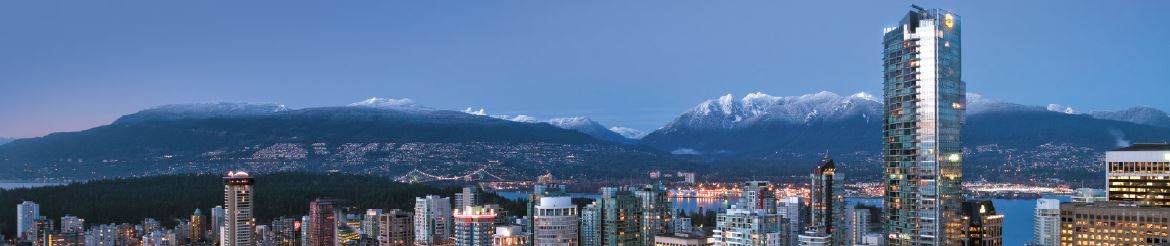